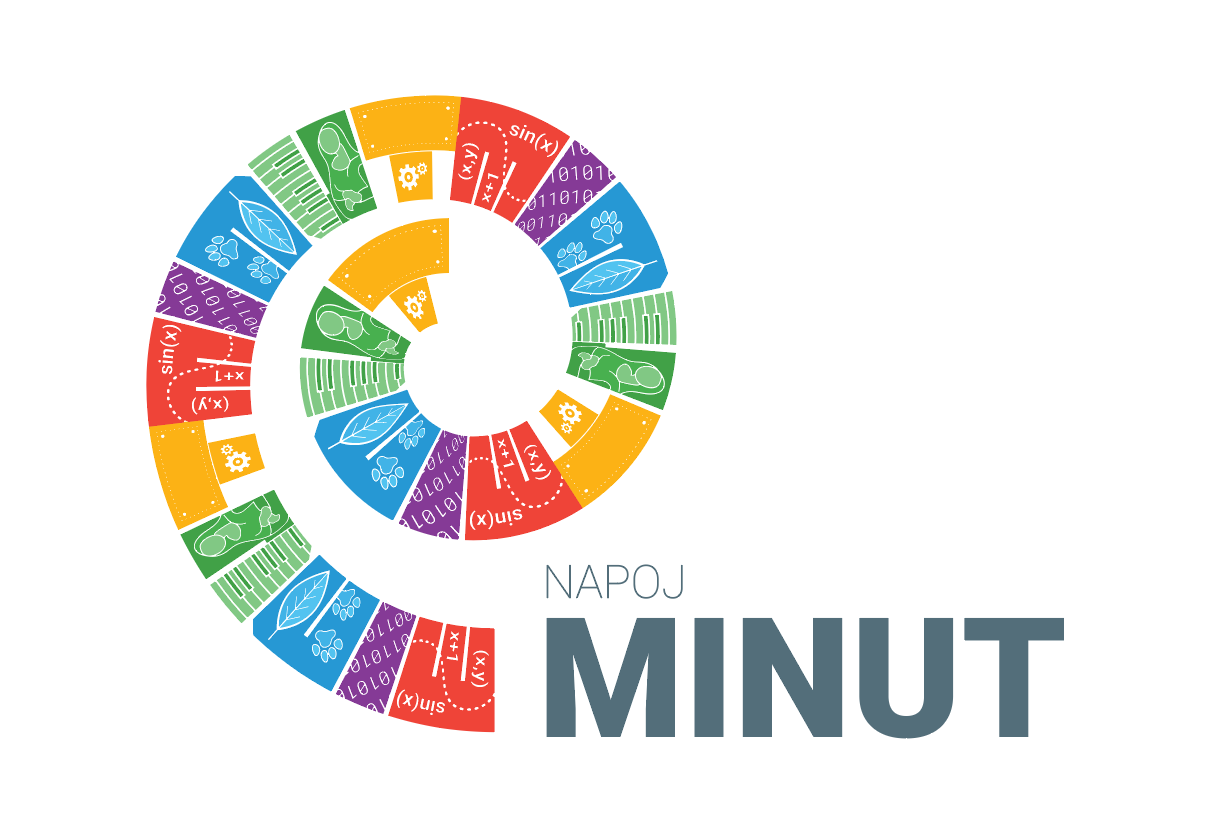 PREDSTAVITEV
NAPOJ – MINUT
Andrej Brodnik
2
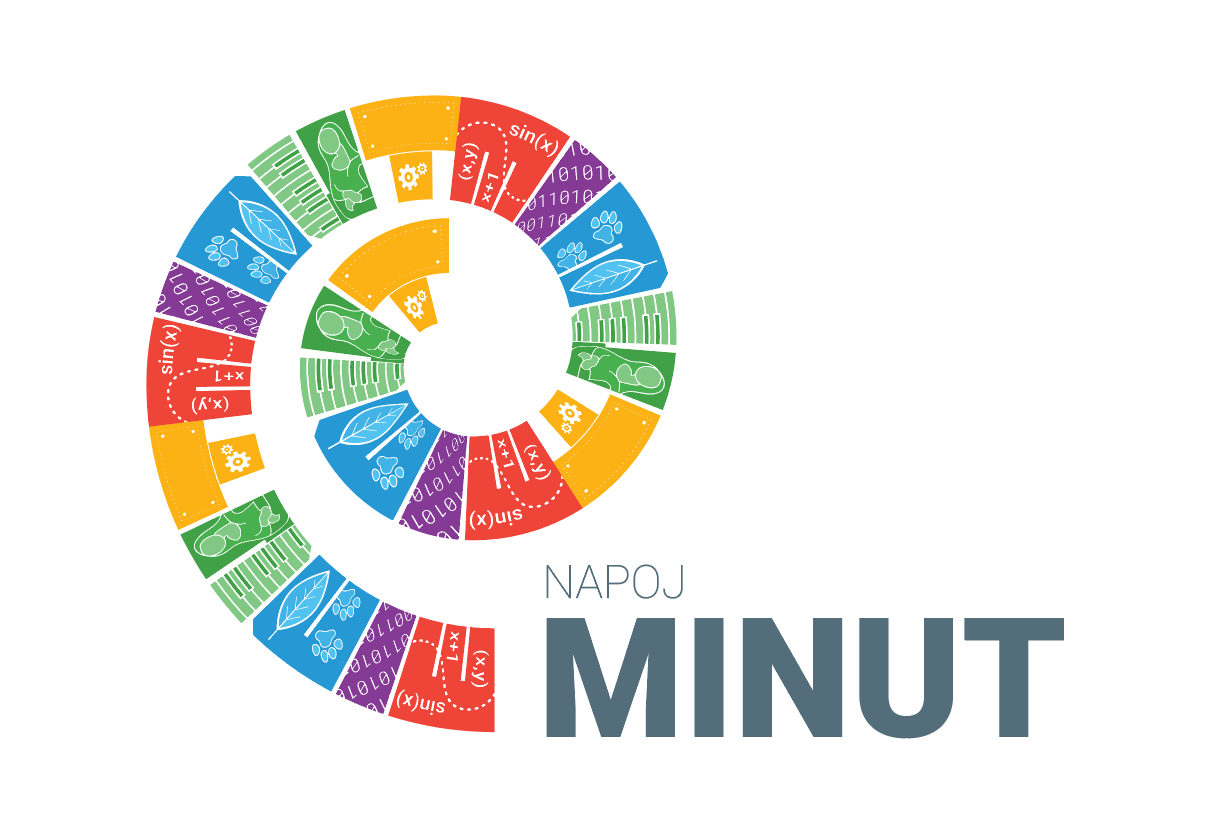 Udeleženci
Dunja Blaznik
Roman Bobnarič
Zdenka Candellari
Pavel Fičur
Tea Habinc
Lenka Keček Vaupotič
Anja Knežević
Ksenija Koželj
Gabrijela Krajnc
Andreja Kramar
Nastja Lasič
Boštjan Ledinek
Karolina Livk
Marta Lukanec
Maša Mohar
Nežka Rugelj
Mia Zala Smrečnik
Erika Smrekar
Darja Strah
Marina Trost
4. - 7. mali srpan 2023
NAPOJ MINUT - predstavitev
3
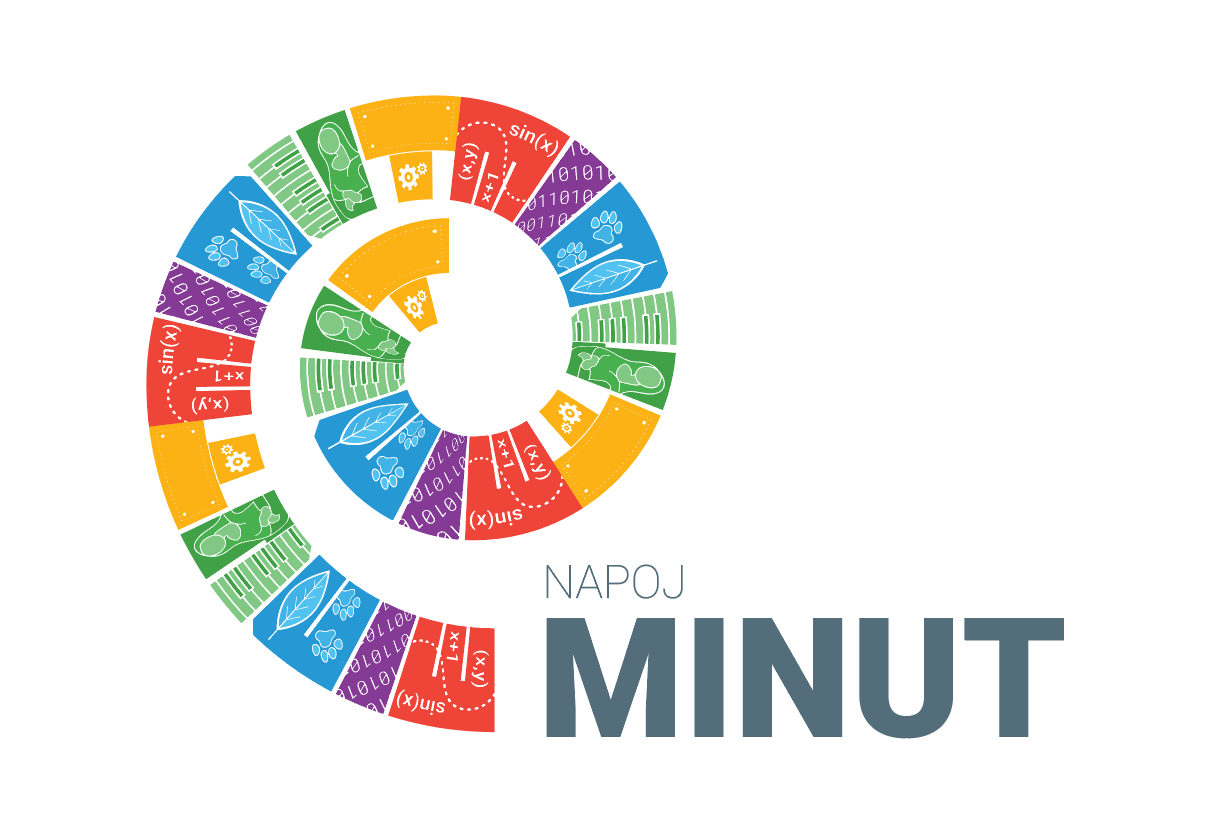 Uspešno delo!
4. - 7. mali srpan 2023
NAPOJ MINUT - predstavitev